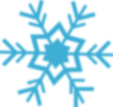 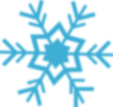 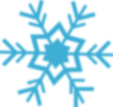 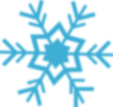 PV168 – Testování Petr Adámek & Tomáš Pitner Březen 2018
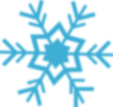 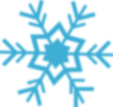 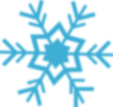 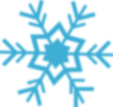 1
Testování
Co je to testování a proč testovat
Základní pravidla
Druhy testů
Podle způsobu provedení
Podle cíle
Jednotkové testování
Principy
Mock objekty
2
Základní pravidla
Testy by měly být reprodukovatelné.
Testy by měly být deterministické, tj. měly by mít na začátku vždy stejné vstupní podmínky.
Testy by měly být nezávislé, tj. nebýt ovlivněny ostatními testy.
Testy by měly být levně opakovatelné.
3
Druhy testování podle metody
Ruční testování:
nízké vstupní náklady, drahé opakování;
obtížné zajištění reprodukovatelnosti, determinismu a nezávislosti
Automatizované testování:
vysoké vstupní náklady, levné opakování;
snadné zajištění reprodukovatelnosti, determinismu a nezávislosti.
4
Druhy testování podle cíle
Jednotkové testování
Integrační testování
Funkční testování
Akceptační testování
Testování výkonu a škálovatelnosti
Testování uživatelské přívětivosti
Testování bezpečnosti
5
Jednotkové testování
U jednotkového testování se snažíme otestovat jednotlivé komponenty vyvíjeného systému na té nejnižší úrovni.
Jednotlivé testované komponenty by měly být izolovány od svého okolí, aby se zamezilo vlivu tohoto okolí na testovanou komponentu.
Interakce s okolím je simulována pomocí falešných objektů, které simulují chování okolí v konkrétním testovacím scénáři (viz Mock Objekty).
Čím je lépe provedená dekompozice, tím je snadnější jednotkové testování.
6
Jednotkové testování – nástroje
Testovací rámce
JUnit
TestNG
Knihovny pro ověřování platnosti invariantů
Hamcrest
AssertJ
7
Příklad – JUnit 5
public class CalculatorTest {
   
    private Calculator c;
    
    @Before
    public void setUp() {
        c = new Calculator();
    }

    @Test
    public void testDivide() {
        assertEquals( 9, c.divide( 99, 10));
        assertEquals(10, c.divide(100, 10));
    }

    @Test(expected = IllegalArgumentException.class)
    public void testDivideByZero() {
        c.divide(100, 0);
    }
}
8
Postup
Základní pravidla
Výstupem testu je ANO/NE (boolean)
Nejdříve testy, potom kód (viz XP a TDD).
Při opravě chyby nejdříve testy, potom oprava (ochrana proti regresím)
Triviální get/set metody se netestují
Testujeme všechny nestandardní situace a hraniční hodnoty
Single responsibility: jeden test = jedna testovaná věc
Chybové hlášky a komentáře nejsou vždy potřeba
Testy se spouští po každé změně
9
Příklad – testování výjimek (JUnit)
public class CalculatorTest {
    private Calculator c = new Calculator();

    @Test(expected = IllegalArgumentException.class)
    public void testDivideByZeroA() {
        c.divide(100, 0);
    }
    @Test
    public void testDivideByZeroB() {
        try {
            c.divide(100, 0);
            fail();
        } catch (IllegalArgumentException ex) {};
    }

    @Rule
    public ExpectedException expectedException = ExpectedException.none();

    @Test
    public void testDivideByZero() {
        expectedException.expect(IllegalArgumentException.class);
        c.divide(100, 0);
    }
}
10
Testování databázových aplikací
Jak na testování databázových aplikací?
Použití ORM
Abstraktní DAO objekt
In-memory databáze
DBUnit
11
Příklad
BodyManagerImplTest.java (https://goo.gl/4FYzCj)
12
Interakce s okolím
Komponenty by se měly testovat izolovaněJe ale nutné nějak simulovat interakci s okolím:
K tomu slouží tzv. Mock objekty.
Tyto objekty musí být typově kompatibilní se simulovanou komponentou.
Dědění
Implementace rozhraní (vhodnější)
Mock objekty můžeme vytvářet ručně (pracné) nebo pomocí nástrojů
Mockito, EasyMock, jMock
13
Příklad – ruční tvorba Mock objektů
public class CurrencyConvertorTest {
    @Test
    public void testConvert() {
        ExchangeRateTable exchangeRateTable = new ExchangeRateTable() {
            public BigDecimal getExchangeRate(Currency currency) {
                return BigDecimal.valueOf(28.2);
            }
        };
CurrencyConvertor convertor = new CurrencyConvertor(exchangeRateTable);
Currency czk = Currency.getInstance("CZK");
BigDecimal actualResult = convertor.convert(czk, BigDecimal.valueOf(10));
BigDecimal expectedResult = BigDecimal.valueOf(282.0);
assertThat(expectedResult).isEqualTo(actualResult);
    }
}
14
Příklad – Mockito
public class CurrencyConvertorTest {

    @Test
    public void testConvertMockito() {

Currency czk = Currency.getInstance("CZK");
ExchangeRateTable exchangeRateTable = mock(ExchangeRateTable.class);

when(exchangeRateTable.getExchangeRate(czk))
.thenReturn(BigDecimal.valueOf(28.2));

CurrencyConvertor convertor = new CurrencyConvertor(exchangeRateTable);
BigDecimal actualResult = convertor.convert(czk,BigDecimal.valueOf(10));
BigDecimal expectedResult = BigDecimal.valueOf(282.0);

assertThat(expectedResult).isEqualTo(actualResult);
    }
}
15
Závěr
16